Handboek Verpleegkundige diagnosen
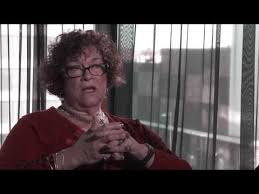 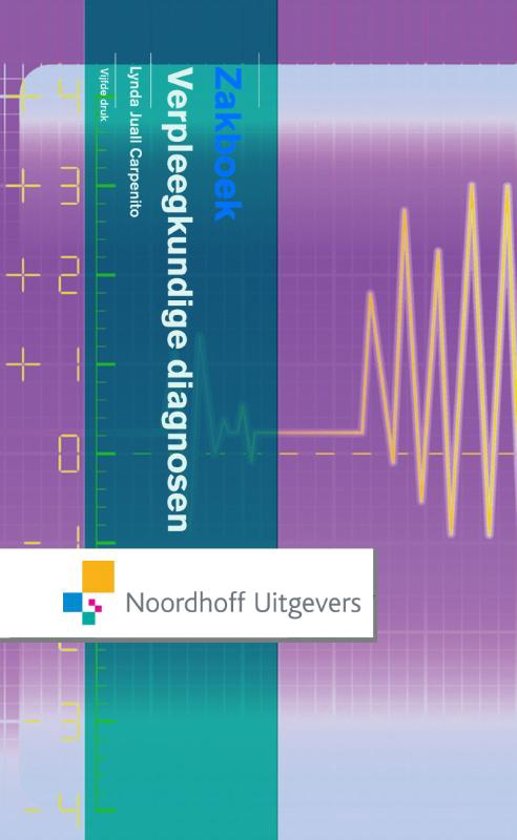 Wat is het nut van een verpleegkundige diagnose
Een verpleegkundige diagnose vormt de basis voor de selectie van verpleegkundige interventies
Met deze interventies worden zorgresultaten bereikt
De verpleegkundige diagnose is een onder deel van het verpleegproces  
   zie ook:  verpleegkundige methodiek  ( de witte loper)



NANDA = North  American Diagnosis Association – International (NANDA-1)  1973 instituut  voor officiële erkenning van verpleegkundige diagnosen in de VS
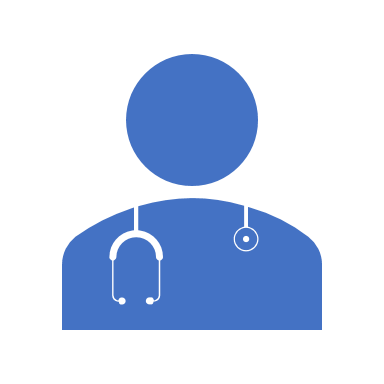 Verpleegkundige diagnosen
Een kennisbron voor de dagelijkse praktijk
Voor studenten en verpleegkundigen 
Omdat zorg alleen kan worden overgedragen en afgestemd als de indicatie voor die zorg helder is
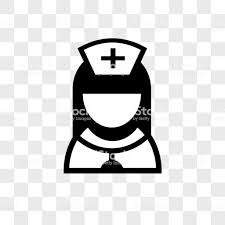 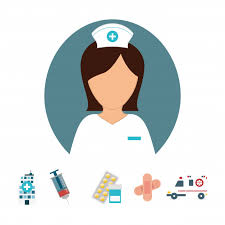 Definitie van een verpleegkundige diagnose is:
“Een verpleegkundige diagnose vormt de basis voor de keuze van verpleegkundige interventies, om resultaten te bereiken waarvoor de verpleegkundige verantwoordelijk is .”  (Carpenito, 2017, p.22)
Indeling
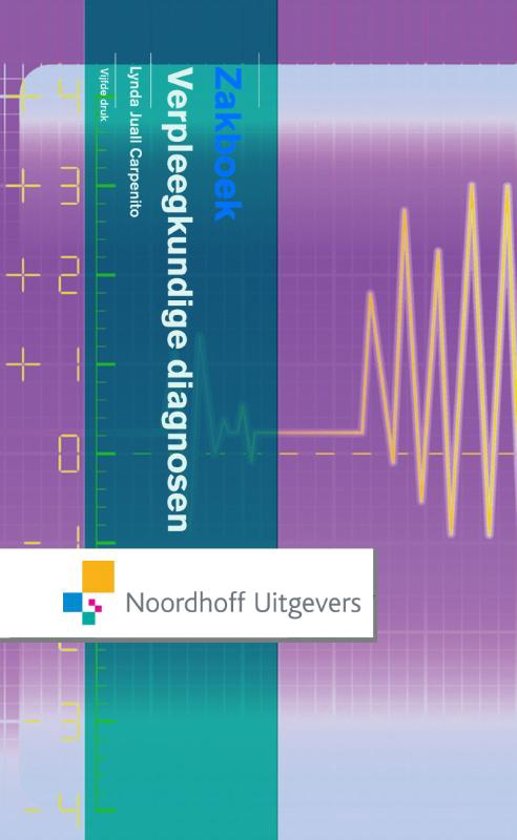 Handboek Verpleegkundige diagnosen

In het handboek zijn bij elke verpleegkundige diagnose de volgende onderdelen beschreven
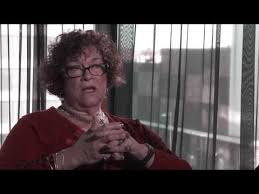 Wat kun je allemaal vinden in het zakboek verpleegkundige diagnosen
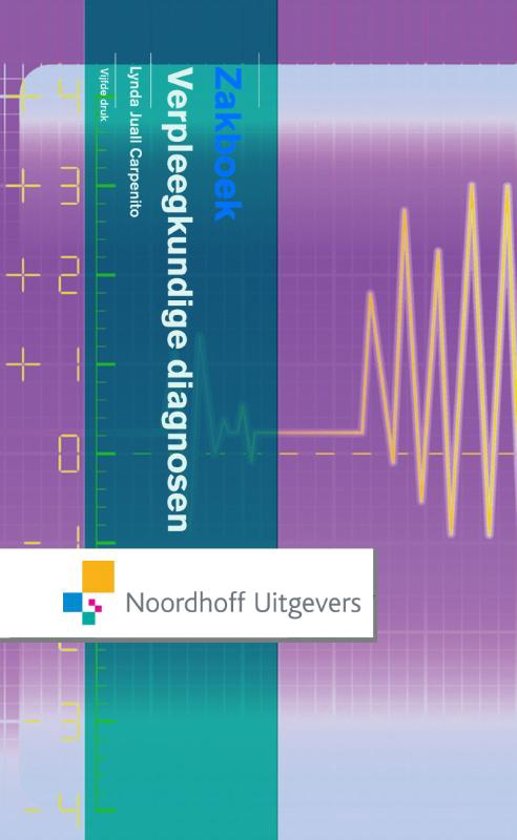 Hoofdstukken handboek
Deel 1: Verpleegkundige diagnosen                                          
Deel 2: Welzijnsdiagnosen   
Deel 3: multidisciplinaire problemen                                                 
Deel 4: Diagnostisch cluster       
Bijlagen
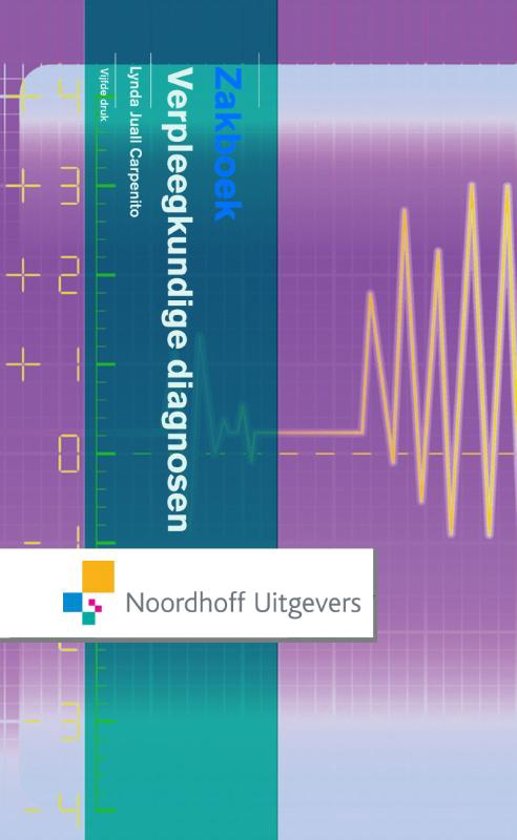 Indeling handboek
Deel 1: Verpleegkundige diagnosen                                                     	        	op alfabet geordende vastgestelde diagnosen.               	   	   	actuele en risico diagnosen
Deel 2: Welzijnsdiagnosen                                                                                         	een persoon, gezin of gemeenschap zich inzet voor een hoger niveau van welzijn                     
Deel 3: multidisciplinaire problemen                                                   	Geordend naar lichaamsfunctie, de verpleegkundige bewaakt de 	toestand 	van de patiënt om vroegtijdig het ontstaan van complicaties  	te signaleren. Bv bloeding ( risico op) Daarnaast hangen de 	complicaties 	die de verpleegkundige bewaakt samen met ziekte, trauma, diagnostiek 	en therapie.
Deel 4: Diagnostisch cluster         
	Ziektebeelden zijn ingedeeld volgens medisch specialisme. Wanneer de 	verpleegkundige wel bekent is met de medische diagnose maar zoekt naar 	mogelijke aanwezige verpleegkundige diagnosen kan ze het beste  eerst 	deel 4 raadplegen om daarna de verpleegkundige diagnose in deel 1 op te 	zoeken
Bijlagen: 
hier is o.a. een overzicht van de verpleegkundige diagnosen die zijn ingedeeld naar de 11 gezondheidspatronen van Gorden
Opdracht 1
maak groepjes van 4 personen en schrijf op een flap

hoe de stappen voor het maken van een verpleegplan in het “zakboek verpleegkundige diagnosen”  staan beschreven
Wat  het verschil met de Verpleegkundigemethodiek (witte loper) 
Doe dit aan de hand van voorbeelden
Opdracht 2
Lees de casus 
Beschrijf stap 1 t/m 4 van het verpleegkundig proces en maak gebruik van het zakboek verpleegkundige diagnosen. En beschrijf dit op een flap.                                   
( maak gebruik van NIC/ NOC/NANDA)